Land Use Models
APHG
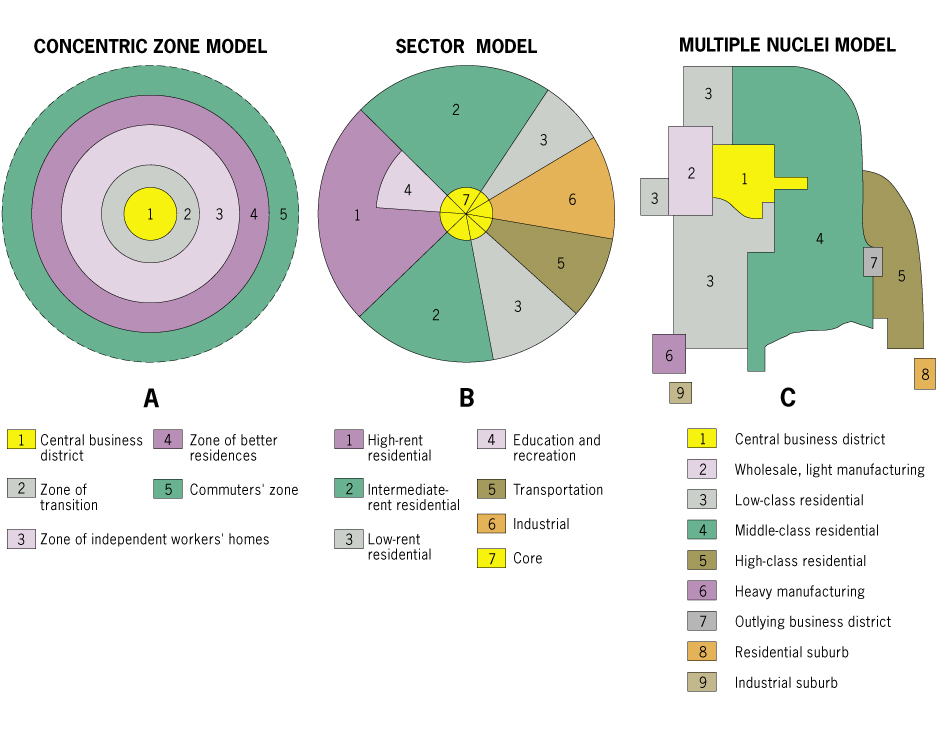